Excel Sports
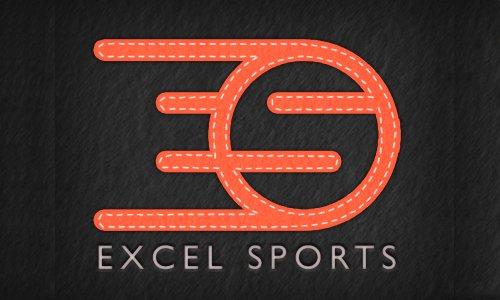 Cosa facciamo
Produzione di palloni per ogni tipo di sport, dal basket al calcio.
La nostra sede si trova in Corso Traiano 33, Torino
Target: grandi e piccoli lo sport non ha età
I rischi
DISASTER RECOVERY PLAN